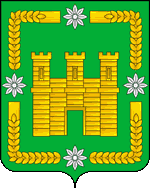 Структура доходов бюджета Арского муниципального района
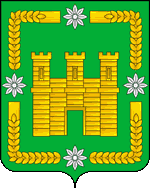 Исполнение   бюджета  Арского муниципального района по разделам классификации расходов